3
1
2
GCSE Photography / SEMI ANALYSIS
1: RESEARCH
Research
Analyse (SEMI)
Present
IMAGES: Research images from your chosen Photographer.  As you research, save each image inside a new folder in your area.  When saving, save the ‘Photographers Name’ and ‘The Title of the Photograph’ for each image, for example if the Photographer’s name is ‘Rankin’ & the title is ‘Goldie’ then save as ‘RankinGoldie.jpeg.’
INFORMATION:  Find out about your Photographer, READ and make notes.  Type their name into Google or YouTube.  Many Photographers have their own Website, Blog , Vlog and YouTube presence.  This research will help you understand their images and will make analysis easier.
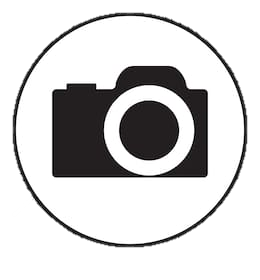 2: ANALYSE (SEMI)
**Now select your favourite image from your chosen Photographer and complete this SEMI analysis …
(MEDIA) What techniques were used to make this Photograph?  How was the image taken and what with?
The photo has been taken from a short/long distance so …(describe how and what has been cropped out if applicable and what remains in the main field of view).
This is so the … is the main focal point of the image.
The …(type of objects) have been placed in the…(foreground/middle ground/ background.) By doing this the viewer’s eyes are lead…(describe how the different grounds (fore/mid/back) create different focal points and leading lines).
The photo has been taken…(using a studio, outside, on a table etc.) using...(natural sunlight,
lamps, artificial light, soft box etc.).
The light source is placed … (on the left/right/above/below) which is... (describe what the light is doing… is it highlighting, reflecting or creating shadow).
This creates an atmosphere because of … (describe how the light effects the image e.g. shadows, reflections, highlights, grey tones, contrast, ambiguity, clarity, focus, serenity, energy etc.)
To emulate this photograph myself, I would…(explain what type of camera settings, equipment and shooting environment you might need with).  Additionally I would also need to research … (what other areas of research would you need to look into to best emulate this photograph)
(SUBJECT) Describe what you can see in the photograph and explore the image’s genre.
The Photographer of this image is called…
The title of this Photograph is … (give the image’s title & date when it was created)
The genre of this photograph is … (still life/ portraiture/ landscape etc.)
The props I can see in this picture are … (state the objects you see.)
(ELEMENTS) Explain how the elements of photograph are composed.
The composition of the photo shows … (state the objects and say where the objects are placed, foreground, middle ground, background, left, right or central) – Has the ‘rule of thirds’ been used?

The viewer’s eye is lead around the photo because of the composition & perspective (photographer’s name) has used.  

The perspective that (name of photographer) has taken the photo from is.. (above, below, at eye level, birds eye view.)  This perspective is effective because …(say what effect the perspective has on the photo).

The Photographer employs a range of visual elements in his/her work.  The most striking elements are …(identify the most obvious elements used in the work from Line, Shape, Form, Texture, Pattern, Colour (+tone) and Space)…
GO ON TO EXPLAIN HOW EACH IDENTIFIED ELEMENT IS USED IN THE PHOTOGRAPH.
(INTENT) What was the Photographer trying to ‘say’ in the image?
I feel the photo coveys a message of … (what message, mood or feeling do you get from the image – calm, sombre, expressive, energetic)
It does this by… (describe how the image conveys meaning or mood – is it the Line, Shape, Form, Texture, Pattern, Colour (+tone) and Space / Composition / Shadows / Perspective etc.).  
How is this work relevant to your project and theme?  Give your opinion of its strengths and weaknesses.  Suggest further adaptations.
3: PRESENT
Type up your analysis and include:
6 images of the Photographer's work from their portfolio (A)
1 larger image of the chosen Photograph you analysed (B)
Type using size 12-14 font using a legible (clear) font style and use font size 16-18 for headings (C)
Upload your analysis onto your Web Site & Save a copy in your area as a back-up.
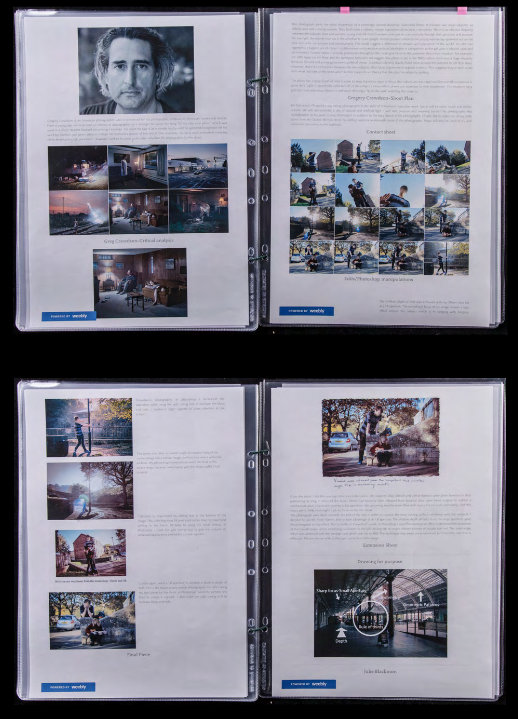 C
A
B
GCSE Photography / SEMI ANALYSIS example
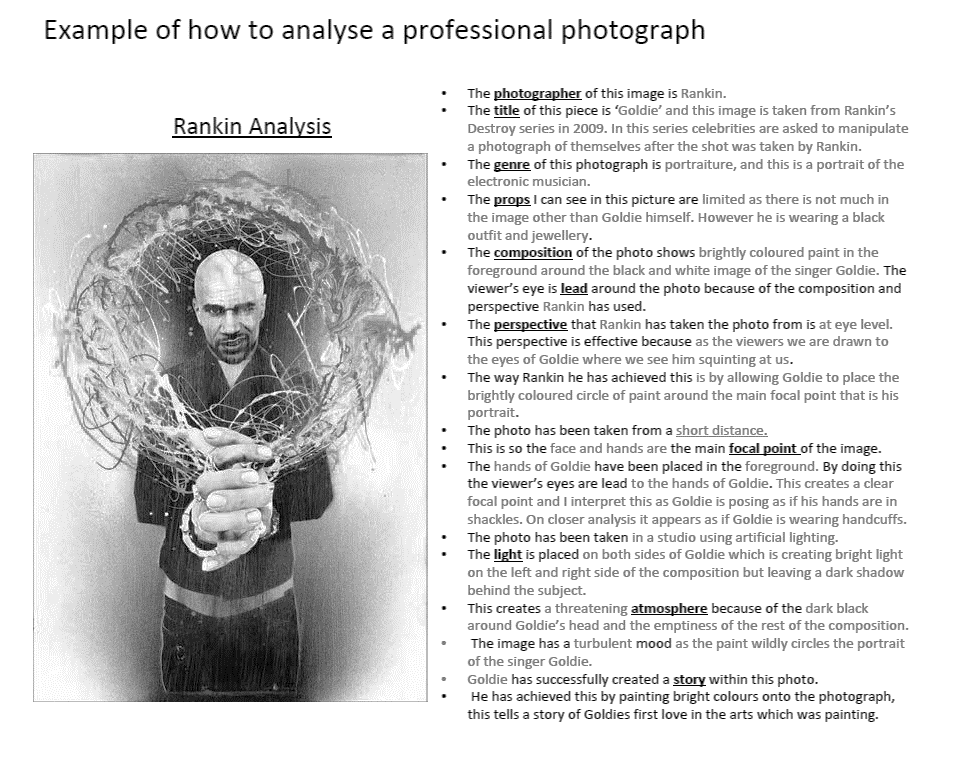